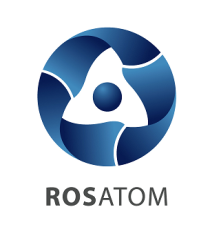 STATE ATOMIC ENERGY CORPORATION “ROSATOM”
Rosatom contribution to low carbon future
Dr. Kirill Komarov
First Deputy Director General for Development and International Business
November 17, 2016
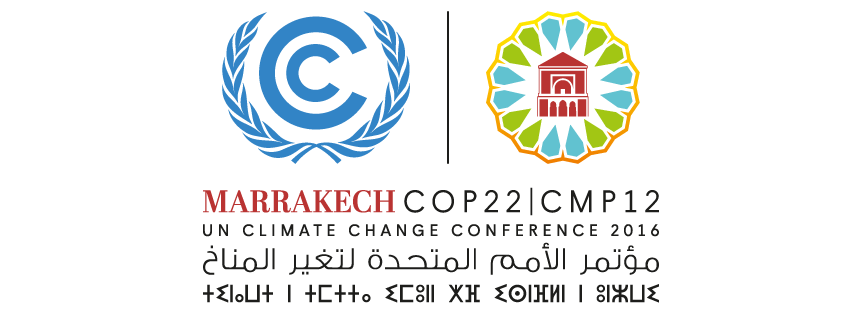 Radical transformation of energy production and usage is needed to combat with climate change
GHG emissions in CO2 equivalent, Gt. (2015)
Paris Convention target
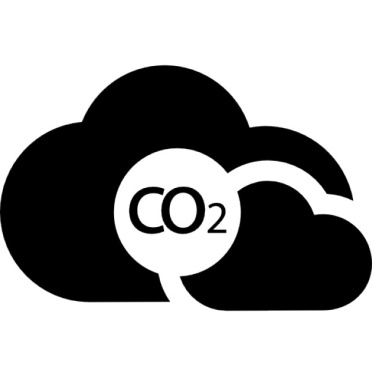 52 Gt globally
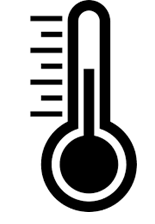 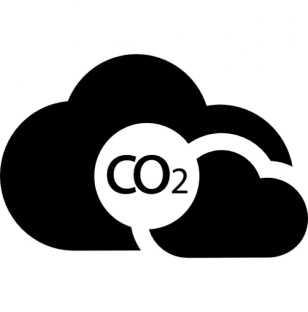 36 Gt energy related CO2 emissions
+2°
40 Gt in 2030
32%
30%
68%
70% in
power sector CO2 emissions
- 40% in energy related CO2 emissions
70%
Power generation from low carbon sources, including nuclear energy,
is a critical pillar in fulfilling the objectives of the UNFCCC
2
The content of this presentation is for discussion purposes only, shall not be considered as an offer and doesn’t lead to any obligations to Rosatom and its affiliated companies. Rosatom disclaims all responsibility for any and all mistakes, quality and completeness of the information.
Nuclear as a vital part of low carbon electricity generation
Life cycle GHG emissions from
low carbon electricity sources
Global CO2 emissions from the electricity sector and emissions avoided by using low carbon generation technologies
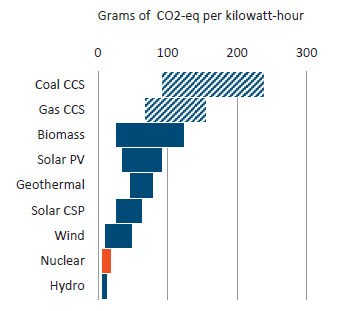 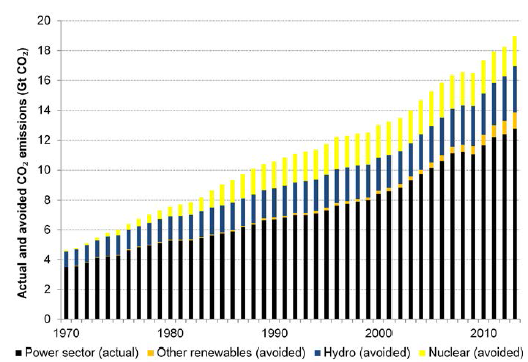 Source: IAEA
Source: IAEA
Nuclear power saves almost 2 Gt of CO2 each year and has avoided more than               60 Gt of emissions over the 1970-2015 period.
3
The content of this presentation is for discussion purposes only, shall not be considered as an offer and doesn’t lead to any obligations to Rosatom and its affiliated companies. Rosatom disclaims all responsibility for any and all mistakes, quality and completeness of the information.
Nuclear generation fleet in the Russian Federation
Kola NPP
Bilibino NPP
Leningrad NPP
Beloyarsk NPP
Kalinin NPP
VVER- RBMK- BN- EGP
Smolensk NPP
Balakovo NPP
Kursk NPP
Novovoronezh NPP
Rostov NPP
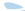 Balakovo NPP

Units in operation: 4

Capacity: 4000 MW
Kola NPP

Units in operation: 4

Capacity: 1760 MW
Kursk NPP

Units in operation: 4

Capacity: 4000 MW
Leningrad NPP

Units in operation: 4

Capacity: 4000 MW
Beloyarsk NPP

Units in operation: 2

Capacity: 1460 MW
Total:
35 units 
28,3 GWe
Kalinin NPP

Units in operation: 4

Capacity: 4000 MW
Novovoronezh NPP

Units in operation: 4

Capacity: 3080 MW
Rostov NPP

Units in operation: 3

Capacity: 3000 MW
Smolensk NPP

Units in operation: 3

Capacity: 3000 MW
Bilibino NPP

Units in operation: 4

Capacity: 48 MW
NPPs in Russia annually avoid  250 mln. t. СО2 emissions.
This is equivalent to volume of emissions from all automobiles in Russia for 2 years.
Contribution of Russian NPPs to low carbon electricity generation in Russia is 48%.
4
The content of this presentation is for discussion purposes only, shall not be considered as an offer and doesn’t lead to any obligations to Rosatom and its affiliated companies. Rosatom disclaims all responsibility for any and all mistakes, quality and completeness of the information.
Rosatom safe and mature VVER technology is one of the most referenced globally
Czech Republic
Finland
6
2
1
Russia
Slovakia
21
8
1
Belorussia
Hungary
2
Ukraine
2
4
15
Armenia
Bulgaria
Turkey
2
1
6
4
China
Germany
Iran
2
6
1
2
Jordan
8
Egypt
2
Bangladesh
4
India
2
Vietnam
2
2
4
Nigeria
2
Constructed VVER NPPs
VVER NPPs in implementation
Thanks to 73 VVER NPPs constructed globally 15 Gt. CO2 hadn’t been emitted.
Such volume of СО2 could be emitted by 40 coal TPPs of 1 GWe (each) during 60 years.
36 NPP units in implementation abroad by Rosatom will allow on their lifecycle to avoid in total 23 Gt. of CO2 emissions.
5
The content of this presentation is for discussion purposes only, shall not be considered as an offer and doesn’t lead to any obligations to Rosatom and its affiliated companies. Rosatom disclaims all responsibility for any and all mistakes, quality and completeness of the information.
Energy market transition: towards sustainable energy services
Foreign order
portfolio growth
from 12 to 36 units
(2010 – 2016)
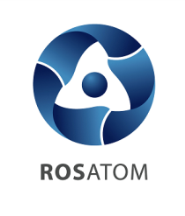 Integrated
solution
10-15 years
from now
Now
2011
before 2011
Price of kWh
Sustainable energy services
EPC Contract
NPP
construction market:
potential foreign NPP construction 
market is limited by the nuclear industry development goals of the customer-
countries
General market of generating capacities: 
in case the NPP offer is based on kWh, the scale of the potential market which is available for the competitive struggle increased
Market based on demand to limit CO2 emissions at certain level. Not only nuclear with attractive kWh and sustainable fuel cycles, but renewables, smart grids, energy efficiency solutions
6
The content of this presentation is for discussion purposes only, shall not be considered as an offer and doesn’t lead to any obligations to Rosatom and its affiliated companies. Rosatom disclaims all responsibility for any and all mistakes, quality and completeness of the information.
Sustainable development is top priority for Rosatom as                       the responsible vendor
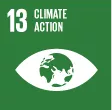 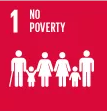 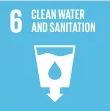 Sea water desalitation
Energy for water supply
Fighting energy poverty
Creating jobs
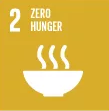 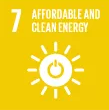 Affordable, clean and secure energy supply
Lifetime back-end solutions
Using nuclear to improve agriculture productivity
Energy for irrigation
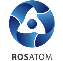 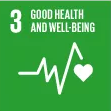 Boosting growth through localisation
High GDP growth multiplier
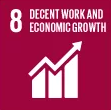 Nuclear medicine
Powering hospitals and clinics
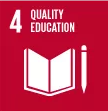 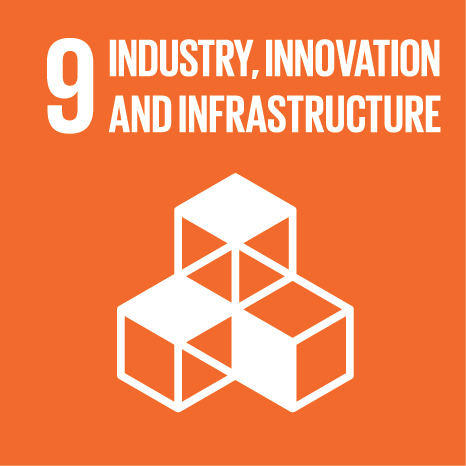 Improving infrastructure 
Technology transfer
Knowledge transfer
Boosting local science school
We not just build CO2 friendly power plants and secure their entire lifecycle, but create conditions for long term GHG emissions reduction irreversible trend ensuring sustainable growth and development.
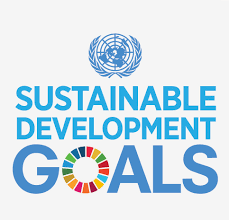 7
The content of this presentation is for discussion purposes only, shall not be considered as an offer and doesn’t lead to any obligations to Rosatom and its affiliated companies. Rosatom disclaims all responsibility for any and all mistakes, quality and completeness of the information.
Thank you for your attention!
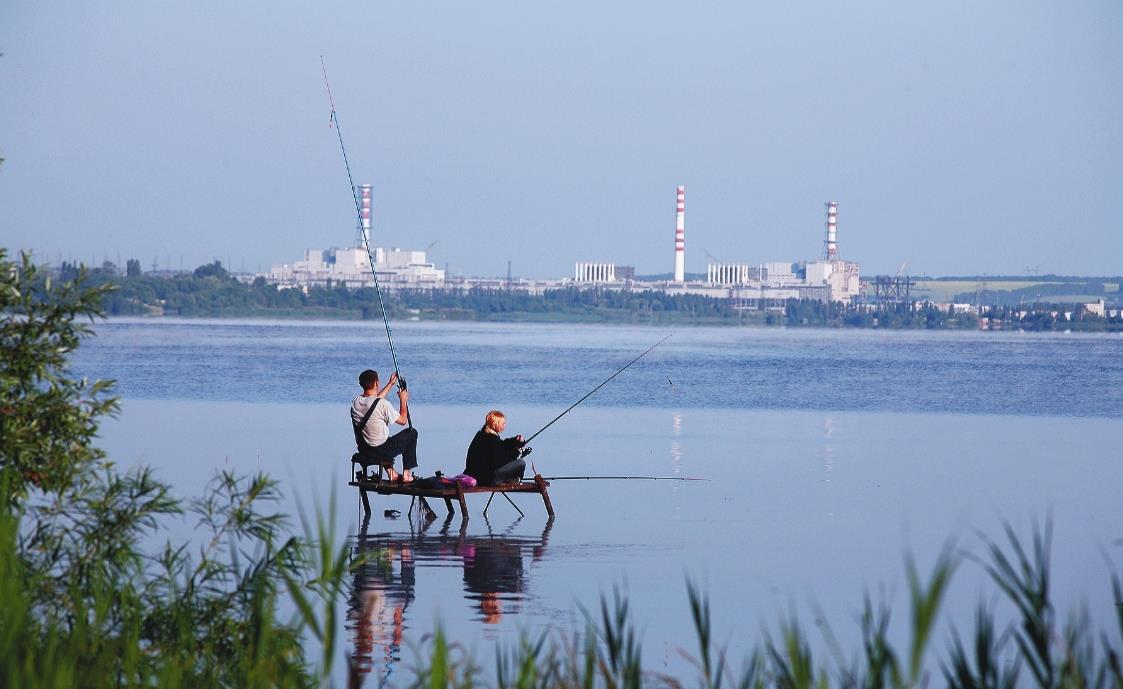 8
The content of this presentation is for discussion purposes only, shall not be considered as an offer and doesn’t lead to any obligations to Rosatom and its affiliated companies. Rosatom disclaims all responsibility for any and all mistakes, quality and completeness of the information.
ROSATOM – Corporation having no equal in the World
ROSATOM is the Russian state nuclear corporation
with 70 years experience in the nuclear field
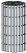 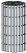 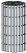 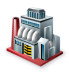 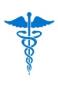 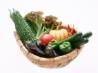 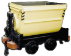 Enrichment and Conversion
Nuclear
Medicine
Uranium Mining
Irradiation
facilities
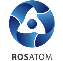 Fuel 
Fabrication
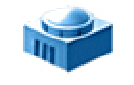 Research
Reactors
Equipment Manufacturing
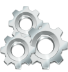 NPP Construction, Operation, and Maintenance
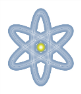 Isotopes
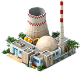 Back End
Applied
Science
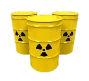 Power Generation
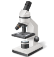 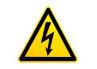 Power related
Non-power related
9
The content of this presentation is for discussion purposes only, shall not be considered as an offer and doesn’t lead to any obligations to Rosatom and its affiliated companies. Rosatom disclaims all responsibility for any and all mistakes, quality and completeness of the information.
ROSATOM Key Facts & Figures
Key competitive advantages:
360 enterprises
255,000 employees
35 NPP units (28,3 GWe) in operation in Russia
44 NPP units under construction and implementation globally
$110 bn. orders backlog for the next 10 years
Guaranteed supply of complete life-cycle products and services in nuclear power


Flexible capabilities of NPP supply from components and services to turn-key and BOO projects


Innovative technologies
proven by years of reliable operation and constant development 


Diversified product range
stretching far beyond nuclear power
in new NPP construction  
in uranium enrichment
in fast neutron reactors
in nuclear icebreakers
in floating NPP
biggest Research reactors fleet
# 1
# 2
biggest NPP fleet owned and operated
in uranium deposits
10
The content of this presentation is for discussion purposes only, shall not be considered as an offer and doesn’t lead to any obligations to Rosatom and its affiliated companies. Rosatom disclaims all responsibility for any and all mistakes, quality and completeness of the information.